ПРЕЗЕНТАЦИЯ  ПО  ТЕМЕ  «КАК СОБАКИ  ПОМОГАЮТ  ЛЮДЯМ»
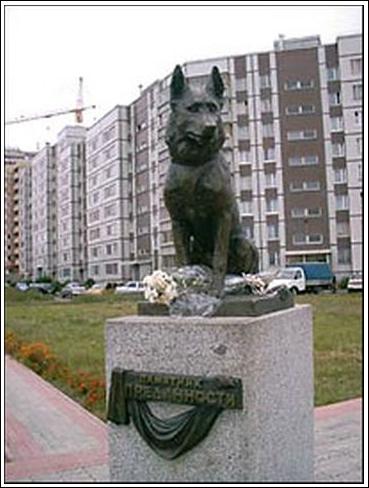 Рассказ про собаку.Про то, как вернаЛюдям собакаВо все времена.
Про то, как была Человеком приручена.О том, сколько делаСобаке поручено.
Это случилось во мраке веков:Предки собаки ушли от волков.
А волки вдогонку сверкнули клыками,Они не пошли и остались волками.
Вот первую дали собаке работу:Жильё охранять и ходить на охоту.
Собака о дне не скулила вчерашнемИ стала хорошим животным домашним.
Повсюду собак берегли и ценили,А в Древнем Египте – боготворили.
Взгляните, ребята, на этого бога –Он с виду собаку напомнит немного.
Стадо овечье собаке послушно,Собака справлялась с работойПастушьей.
У нас уважают собаку недаром :Собака на фронте была санитаром,
Связистом, сапёром. Порою собакиНа танки фашистов бросались в атаки.
В наше время собаки помогают бороться с террористами – ищут взрывчатку.
Вперёд! Сомнений больше нет!Настроен пёс решительно.Сперва взяла собака следИ следом – нарушителя.
В любой стране ловить преступников помогают специально обученные служебные собаки.
Служебных собак специально дрессируют кинологи.
Собаки помогают слепым людям.
Собаки помогают спасать людей на пожаре и при землетрясениях.
В горах беда случится с вами –Спасение не за горами.Спешит в пургу, в метель, в морозНа помощь людям добрый пёс.
У некоторых народов Севера – эскимосов, чукчей – собака – единственное домашнее животное.
Несутся собаки тропой ледяной.Терпенье и сила в упряжке одной.
Зал аплодирует, хохочет:- Что за прыжки! Что за повадки! –
В награду – сахара кусочек,Но труд артиста – ох несладкий!
Собаки способны не только на трюки,А верно служили и служат науке.
Кто в космос летал раньше всех?Угадай-ка! Правильно!Наша российская лайка!
Собаки-космонавты Белка и Стрелка
А это пёс по кличке Шарик.Хорошим людям дружбу дарит.Его порода неизвестна,Но всё равно он служит честно!
Собаки – самые верные друзья.
Пёс по-собачьи предан людямВо все века, и потомуДавайте относиться будемПо-человечески к нему.
Презентация к интегрированному занятию по ознакомлению с окружающим и развитию речи подготовлена воспитателем ЖИЛИНОЙ И.И.
Использованы стихи Е.Ефимовского